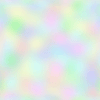 Наши помощники
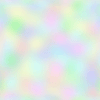 Кто такие исследователи?
Исследователь — человек, способствующий получению новых знаний и добывающий их сам.
Язык  орган вкуса
Глаза – орган зрения
Помогают определить цвет, форму предметов, их движение, читать книги, смотреть телевизор.
Кожа – орган осязания
Кожа  позволяет нам ОСЯЗАТЬ предметы, то есть  чувствовать их  свойства:

       холодный или теплый

        мягкий или жесткий

       пушистый или гладкий
Уши – орган слуха
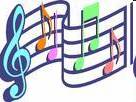 Нос – орган обоняния
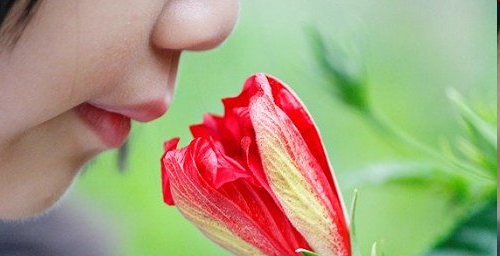 Чувствовать  запах пищи

   Чувствовать запах химических веществ

 Чувствовать ароматы

 Замечать неприятные запахи
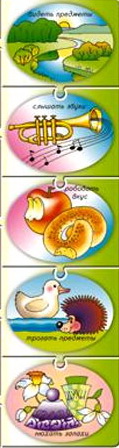 зрения
Органы чувств
слуха 

              вкуса

          осязания 

           обоняния